Презентационная работа по познанию мира на тему:«Кошки».
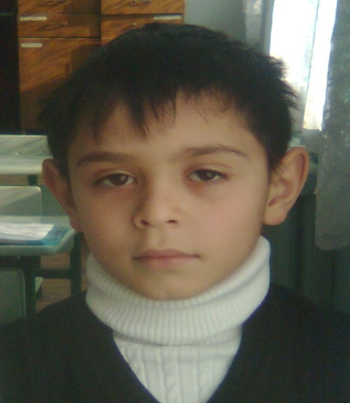 Составил:
ученик 2 «А» класса
ГУ ОСШ «Мырзакент»
Хамиев Мирхан
Классный руководитель: Вольвакова Елена Ивановна
Цели моей работы:
Наблюдение  за домашними кошками и котятами.
Расширить свои знания о кошках.
 Уметь ухаживать за ними.
Поиск интересного о кошках в Интернете.
Какие бывают кошки?
Существует много пород разных кошек..
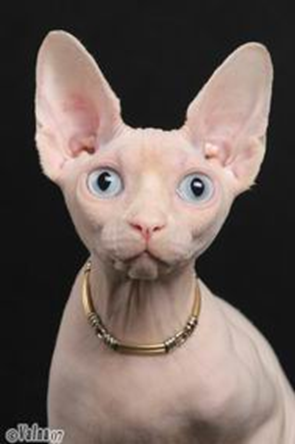 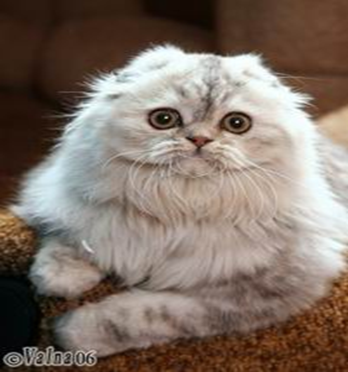 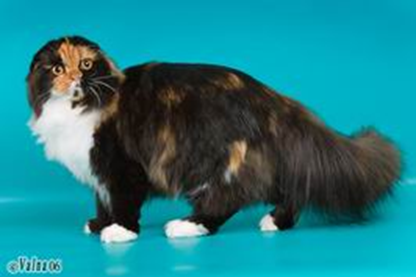 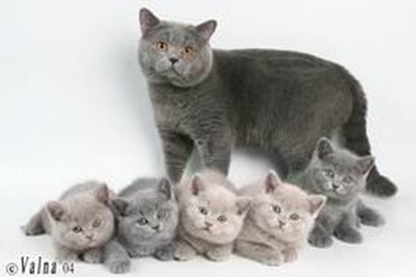 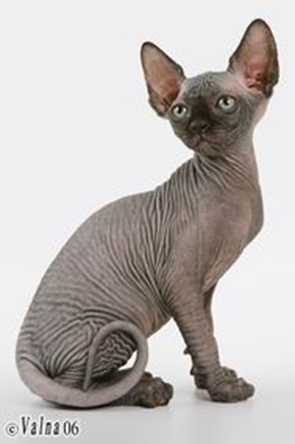 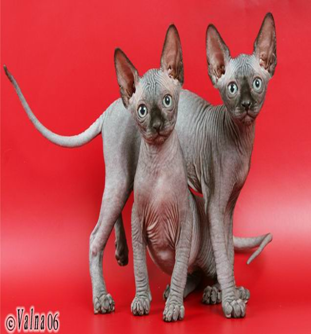 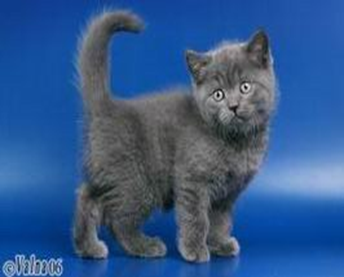 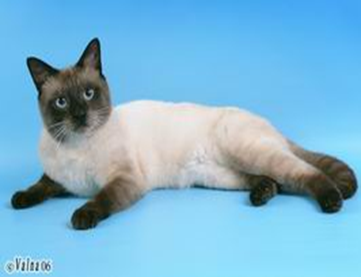 Разные породы кошек.
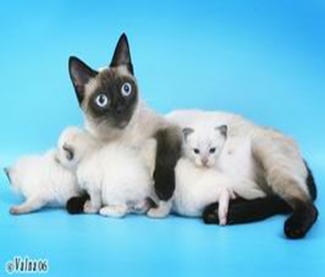 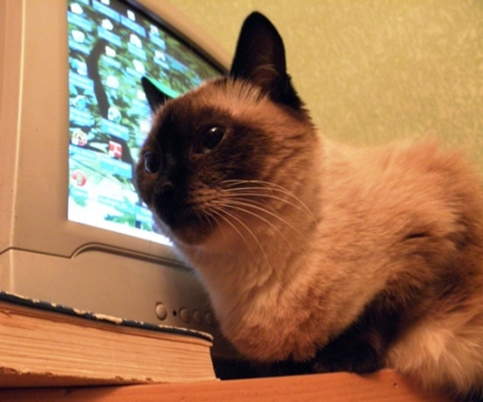 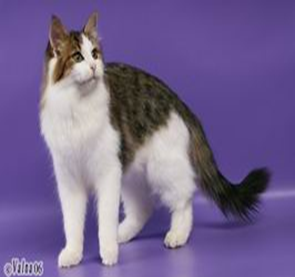 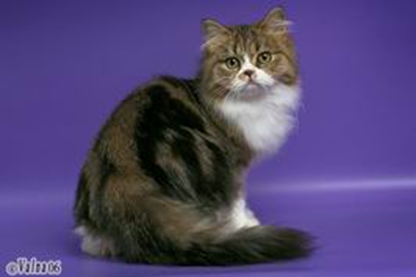 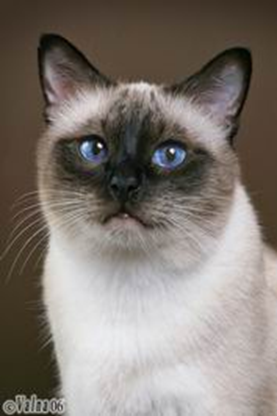 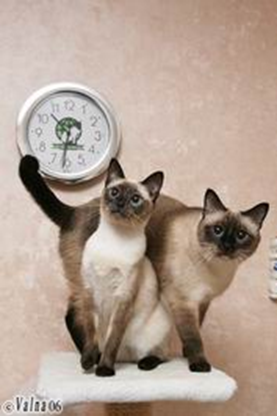 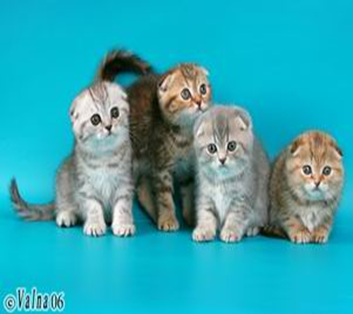 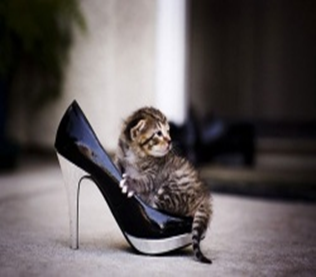 Почему кошка щурится?
Когда кошка смотрит во все открытые глаза, то это значит, что она просит есть или чем то встревожена.
А если прищурится, то это значит она доверяет вам.
Почему кошка трётся о человека и окружающие его предметы?
Так кошка «помечает» свою территорию, чтобы потом узнавать по запаху своего хозяина и предметы в доме, где она проживает вместе с человеком.
Компьютер и кошки.
Некоторые кошки очень любят сидеть возле компьютера и даже заглядывают в экран, будто смотрит.
Просто от компьютера идёт шум, который им напоминает писк мышей, вот она, как-бы «охотится».
Коварны ли кошки?
Если кошке что-то или кто-то не нравится, то она может шипеть, царапаться, кусаться и не разрешает себя погладить. Оказывается, у кошки очень хорошее обоняние . Если ей не нравится запах человека, то она его к себе не подпускает.
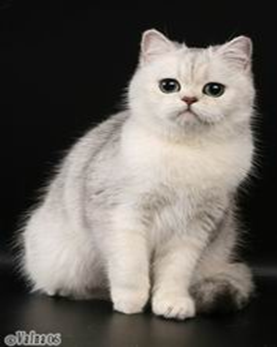 Интересное о кошках.
Если кошка пытается вам облизать лицо, это значит, она хочет по матерински о вас позаботиться.
Кот лежит у вас на коленях и лапками как-бы «взбивает», это значит, что он очень доволен, чувствует себя хорошо.
Если кошка принесла вам дохлую мышку, не ругайте её, это она о вас заботится, думая о том, что вы плохой охотник.
Если кошка покусывает вашу кожу на руке, слегка её оттянув, держа в зубах, это  по-кошачьи означает, что она вас целует в благодарность, что вы за ней ухаживаете.
Стихи и загадки про кошек.
Тигр полосатый на охоту идёт, а никто его  не боится.
Мышеловка из пяти букв.
Вся мохнатенькая,  Четыре лапки,             Сама усатенькая,         А шёрстка полосатенькая.
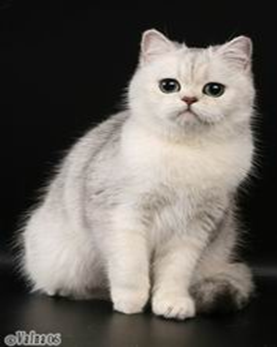 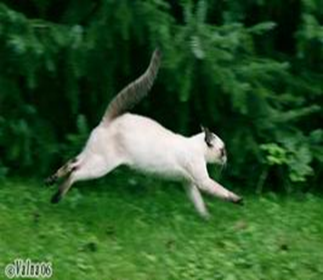 Благодарю за внимание!
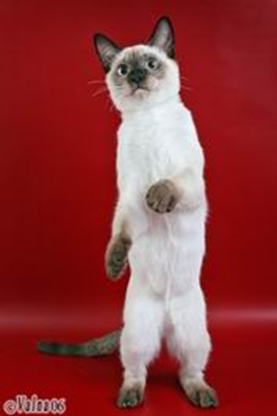